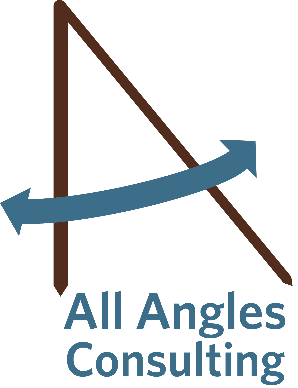 Forces of Change: Too Much Change, Not Enough Direction
Jennifer Haury
CEO, Organizational Anthropologist
All Angles Consulting
10/24/2024
Who is in our audience?
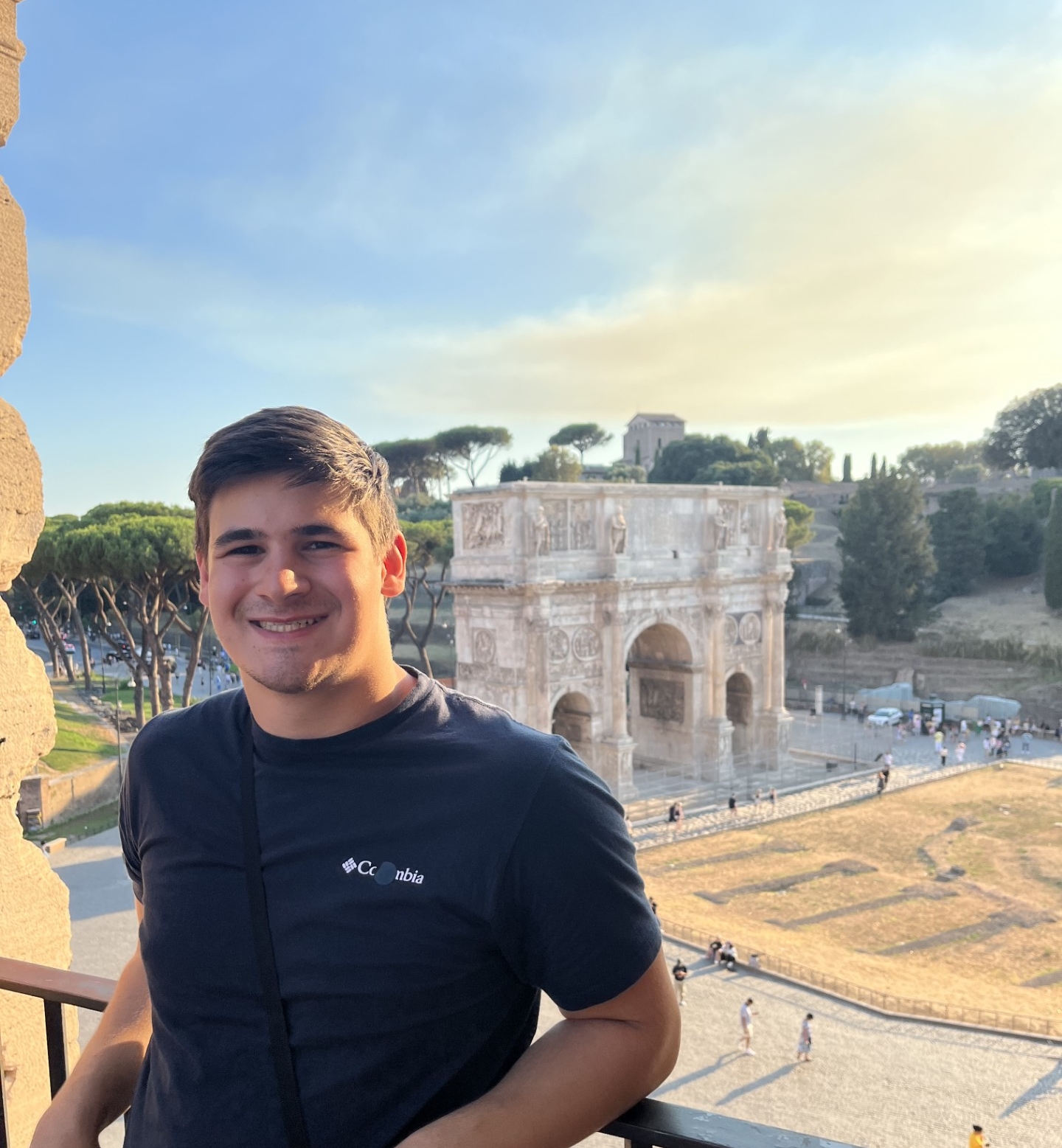 Rome wasn’t built in a day
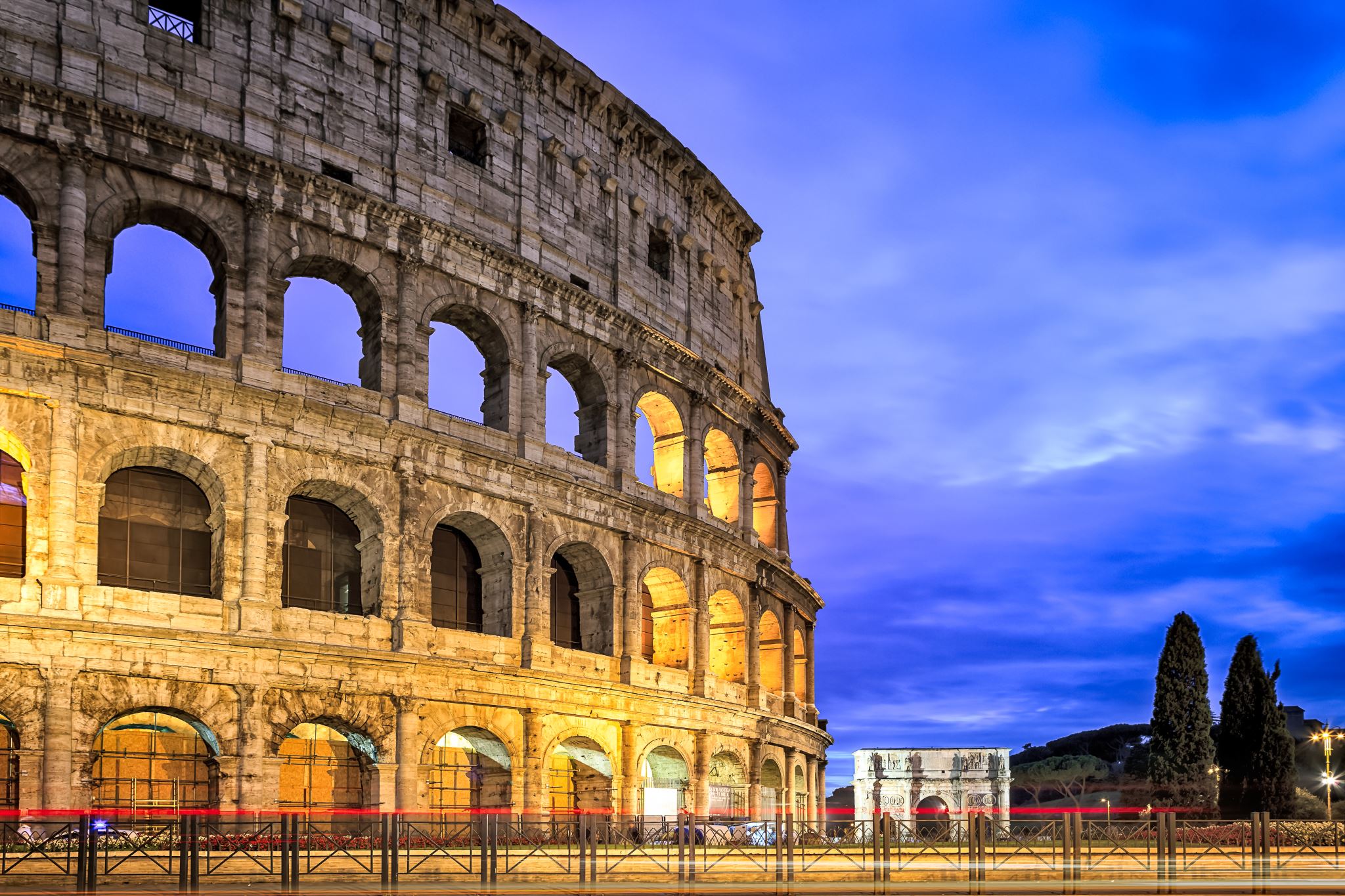 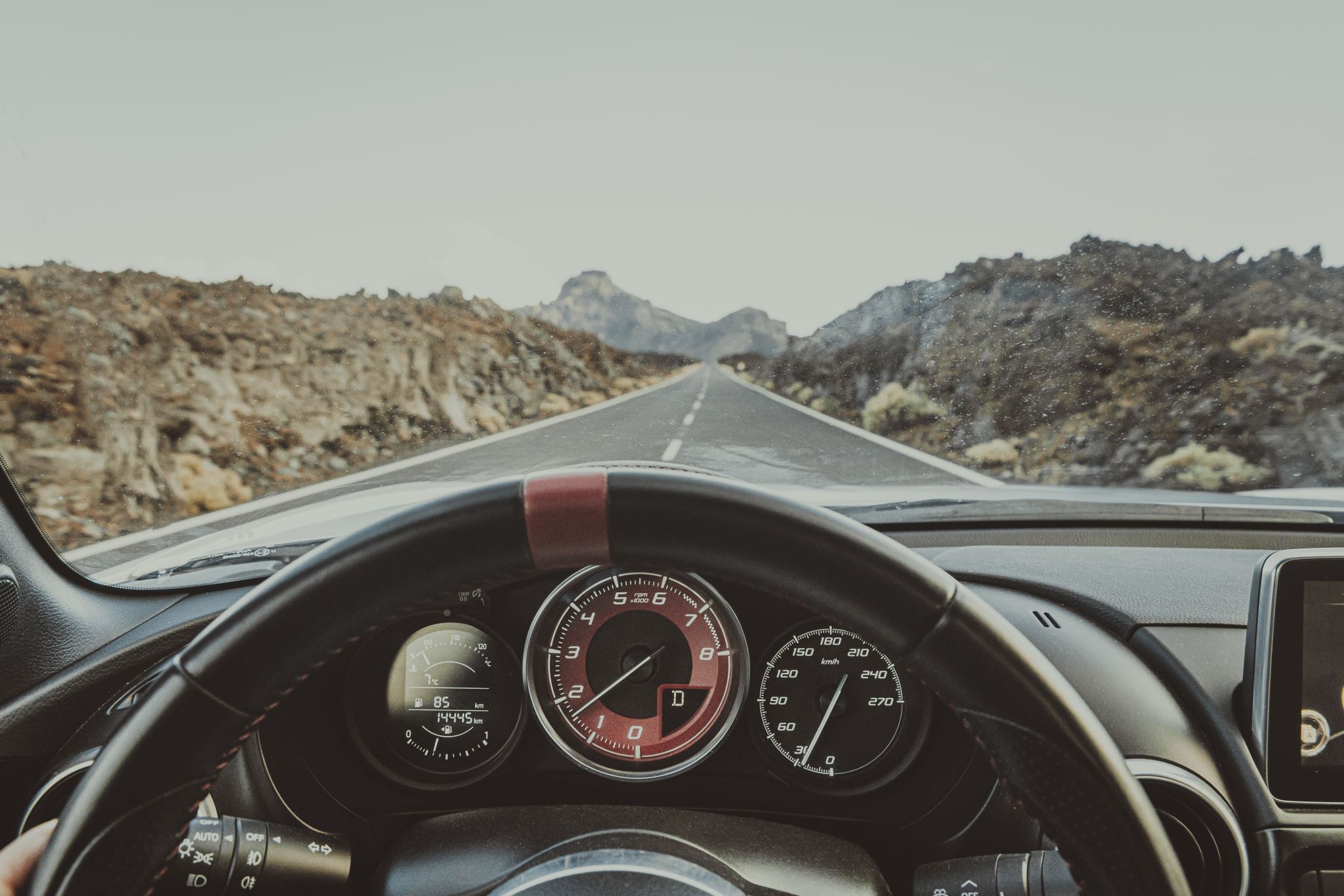 What’s driving the pace of change?
Technology
Political Landscape
Disruptive Events
Competition
Impatience
Customer Demand
Speaking of change…
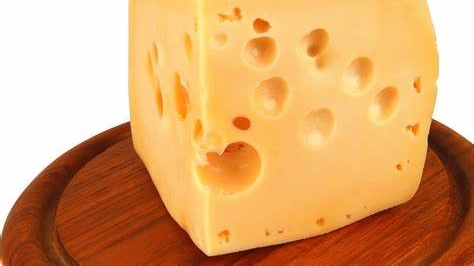 What will we work through today??
Daily Team-driven Change
Cross Functional Change
Strategic Change


“Who/What is Moving my Cheese?”
Not covering today….but important
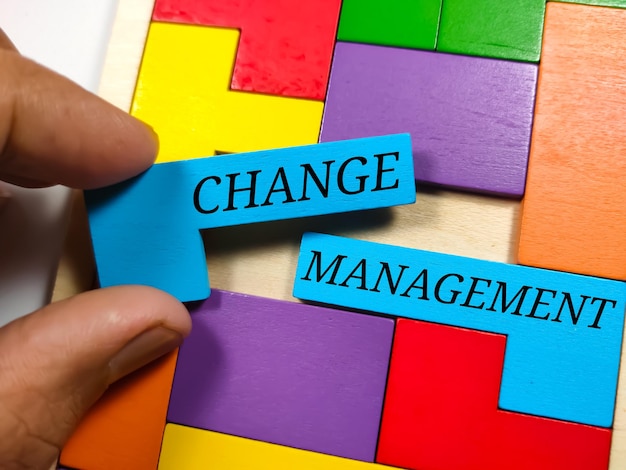 Daily Team-Driven Change
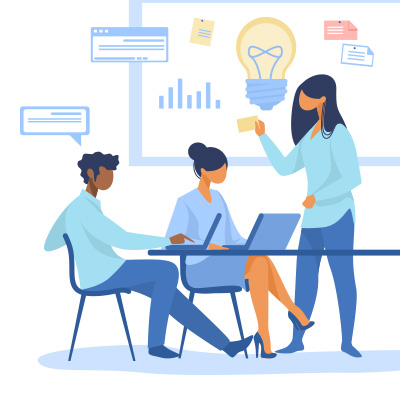 Strategies for Dealing with Team Driven Change
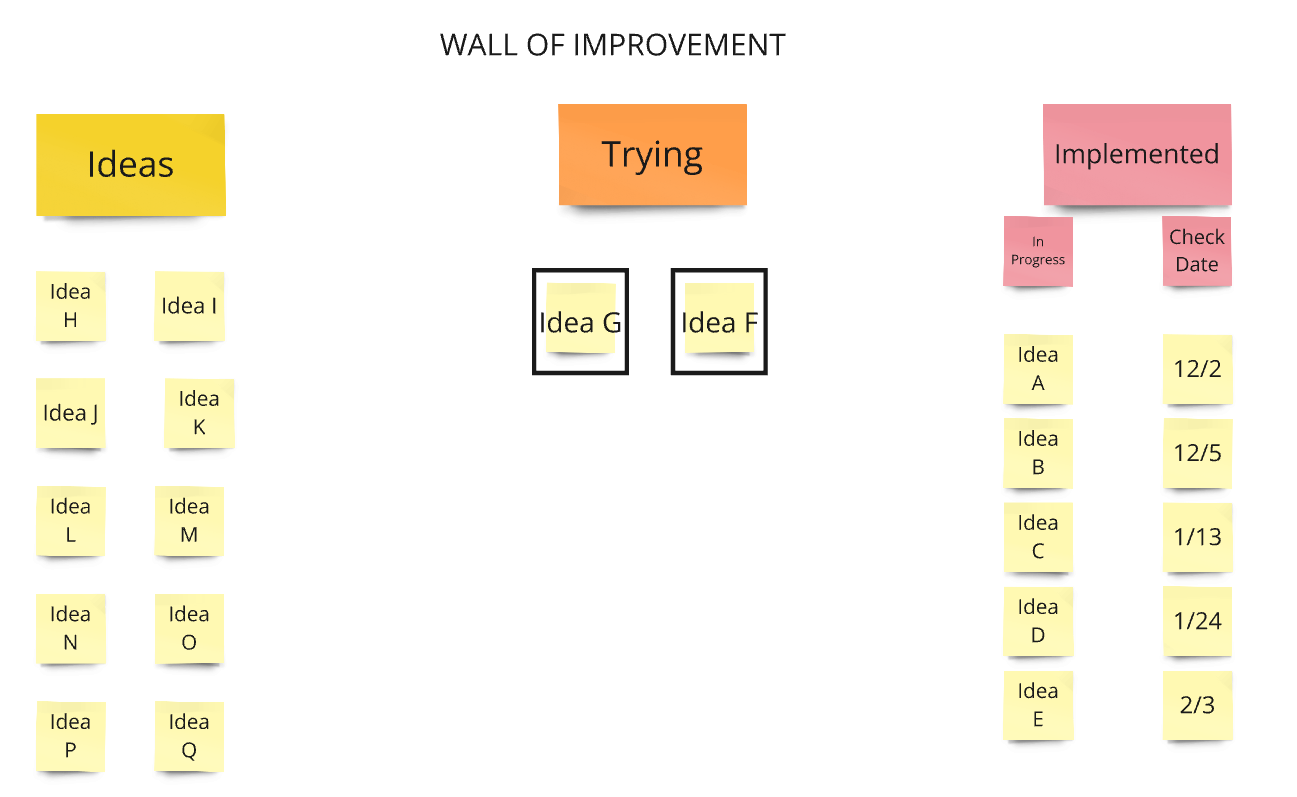 Tip #1
Stage Change:
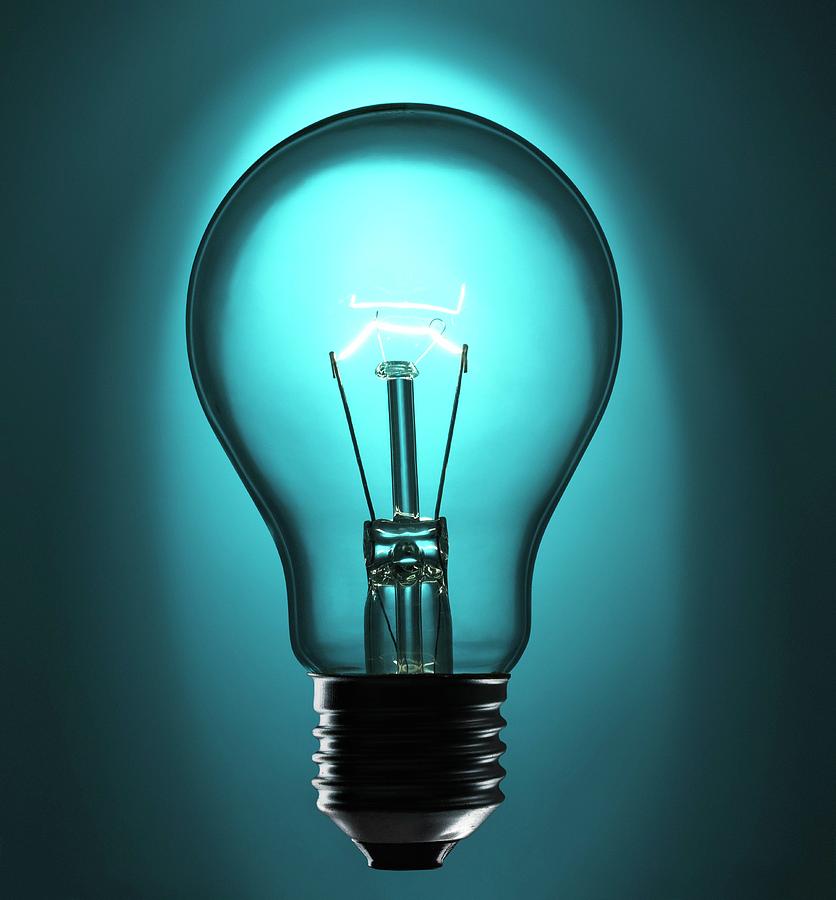 Strategies for Dealing with Team Driven Change
Tip #2
Incorporate Change into
Known Demand/Capacity
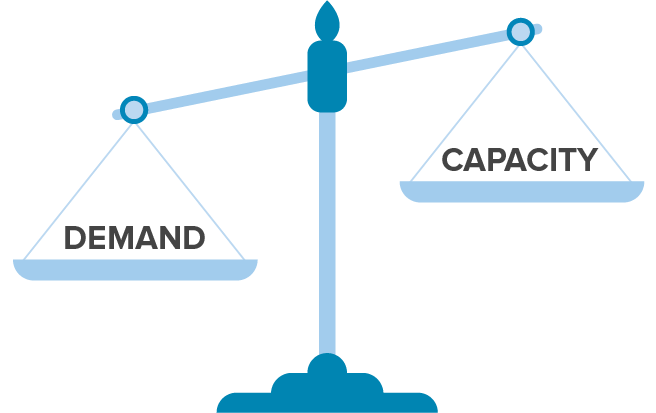 Example- Heijunka
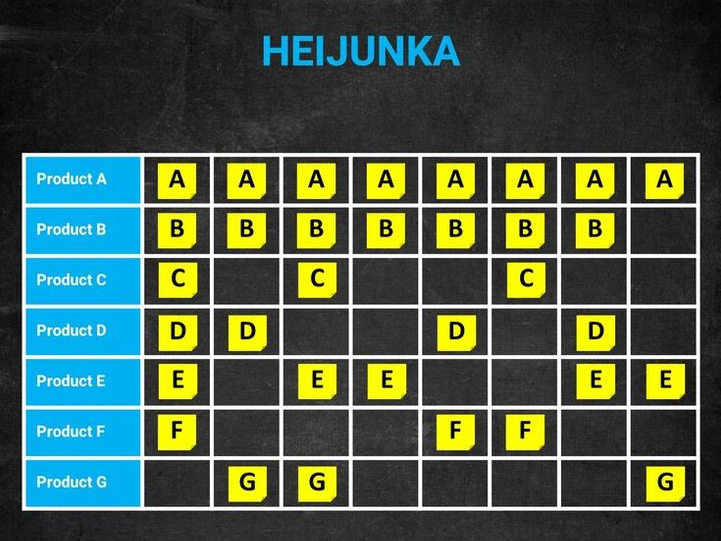 Consider using a Heijunka Board to make work visible AND level the work between different types of work needing to be produced and improvement work
Use your customer to Prioritize
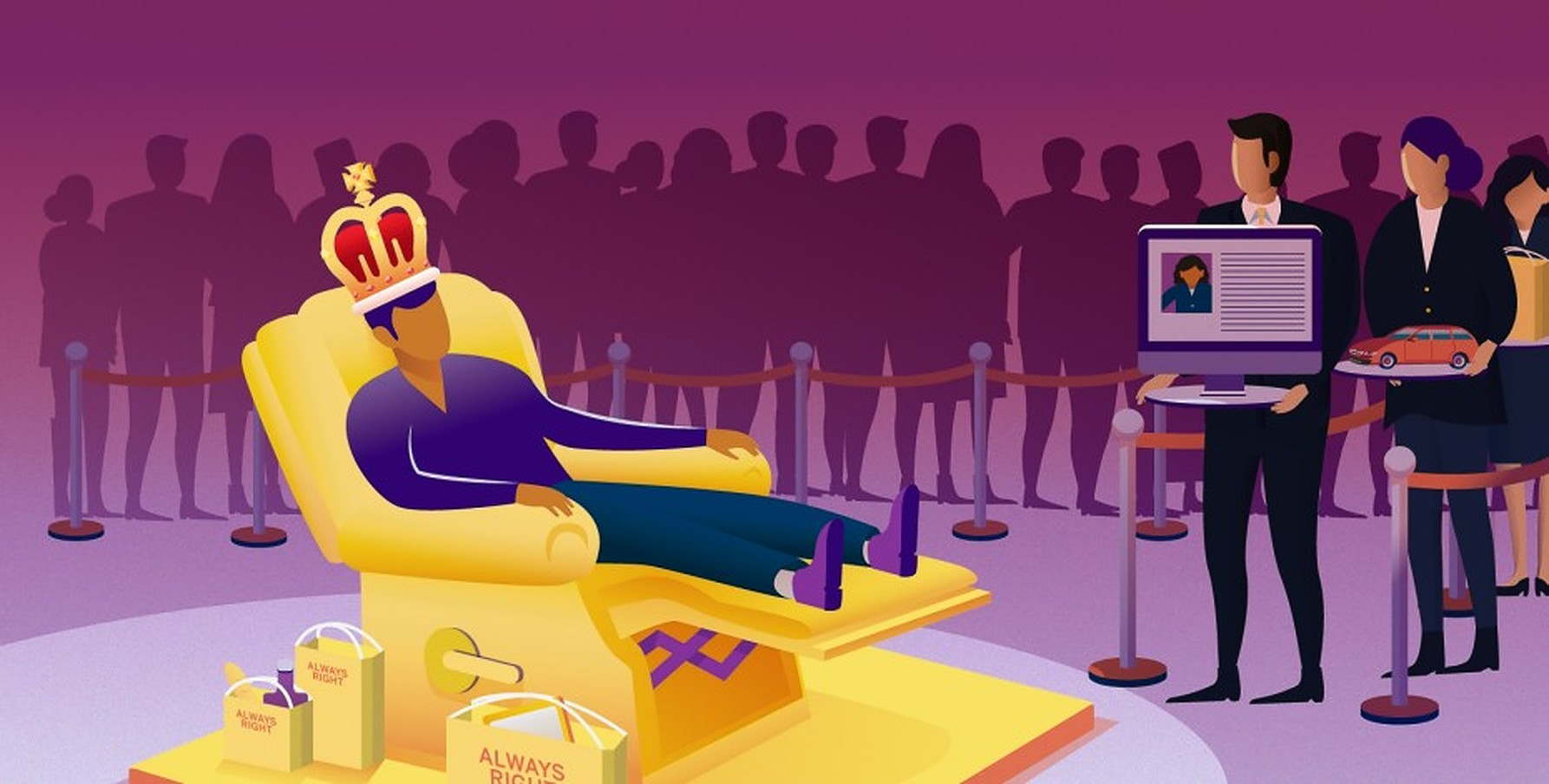 Tip #3
What changes would your customer value most?
Cross Functional Change
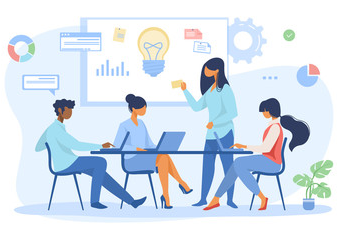 Value Stream Coordination
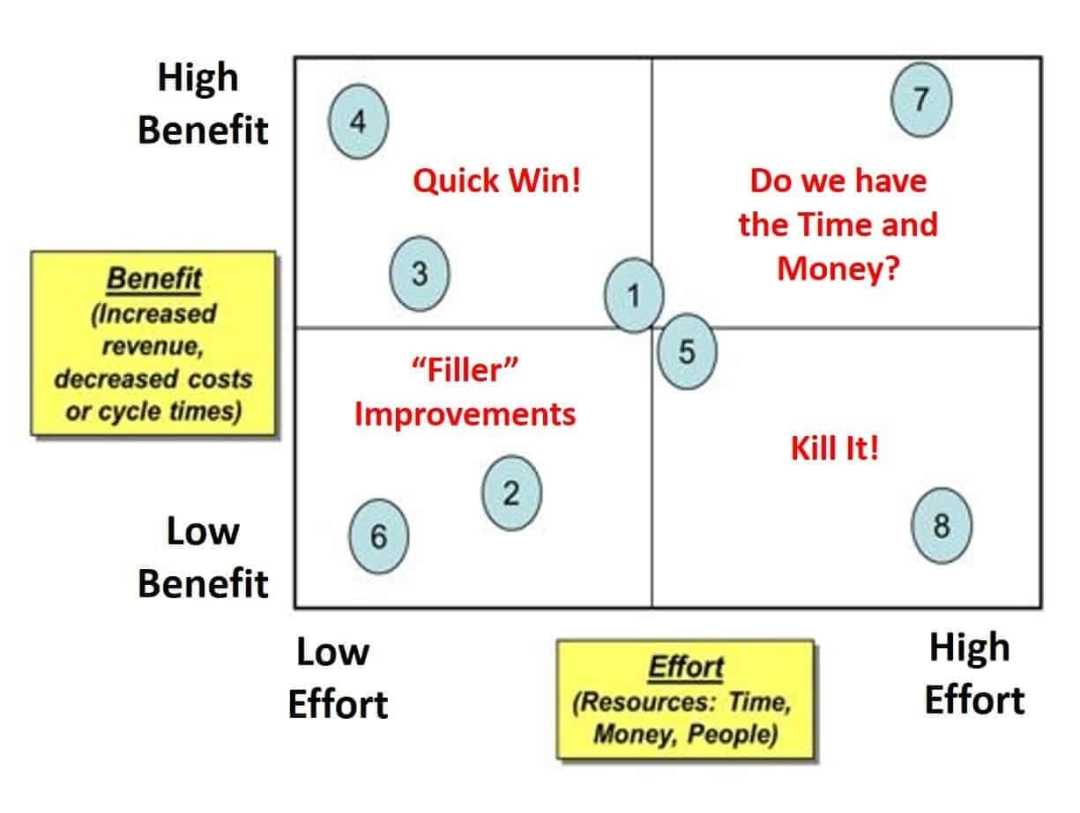 Tip #1: Pick work that will create capacity FIRST
Nemawashi
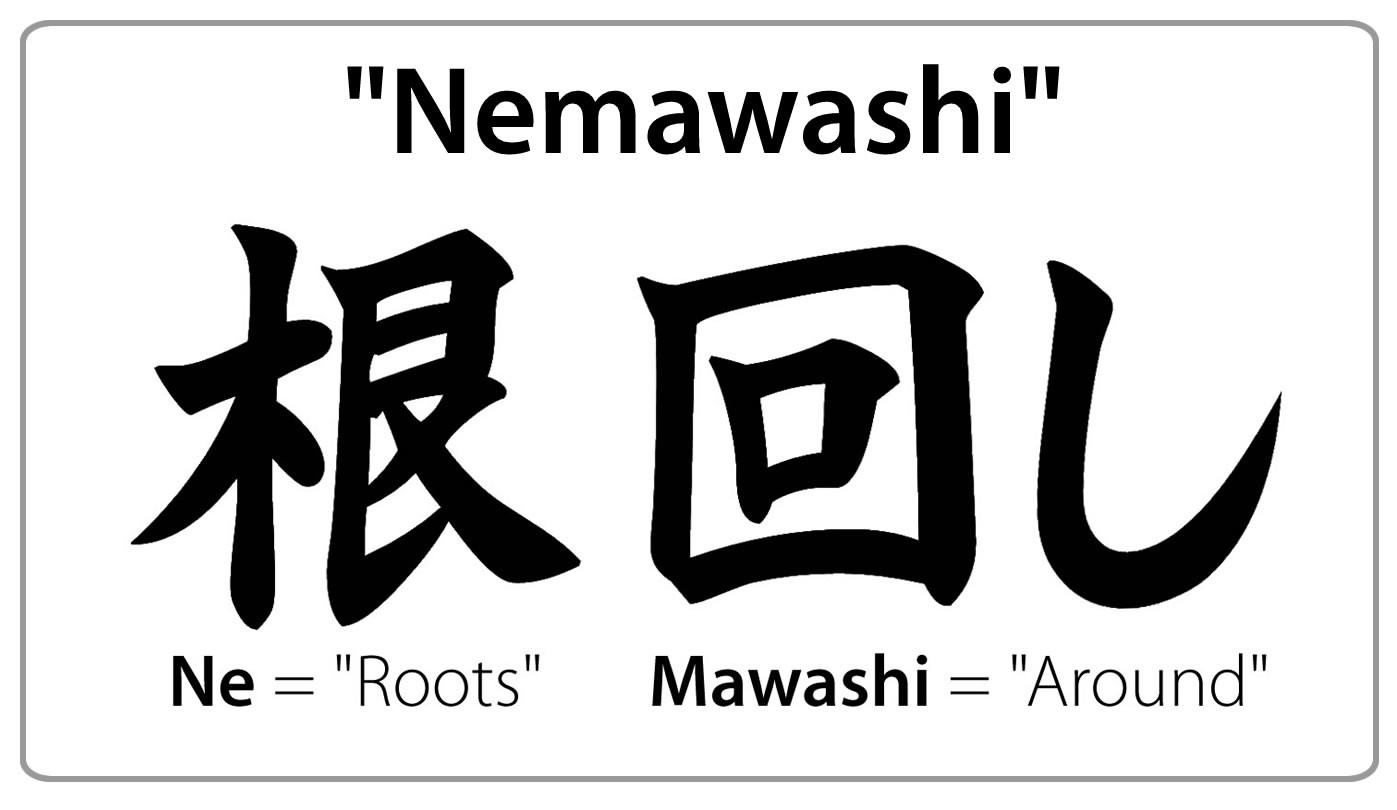 Tip #2: Do pre-work to drive consensus
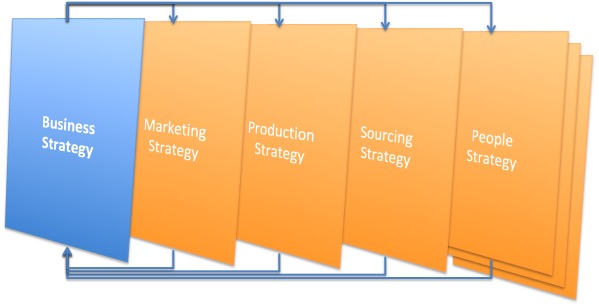 Strategic Change
Using Vision/Mission/Values
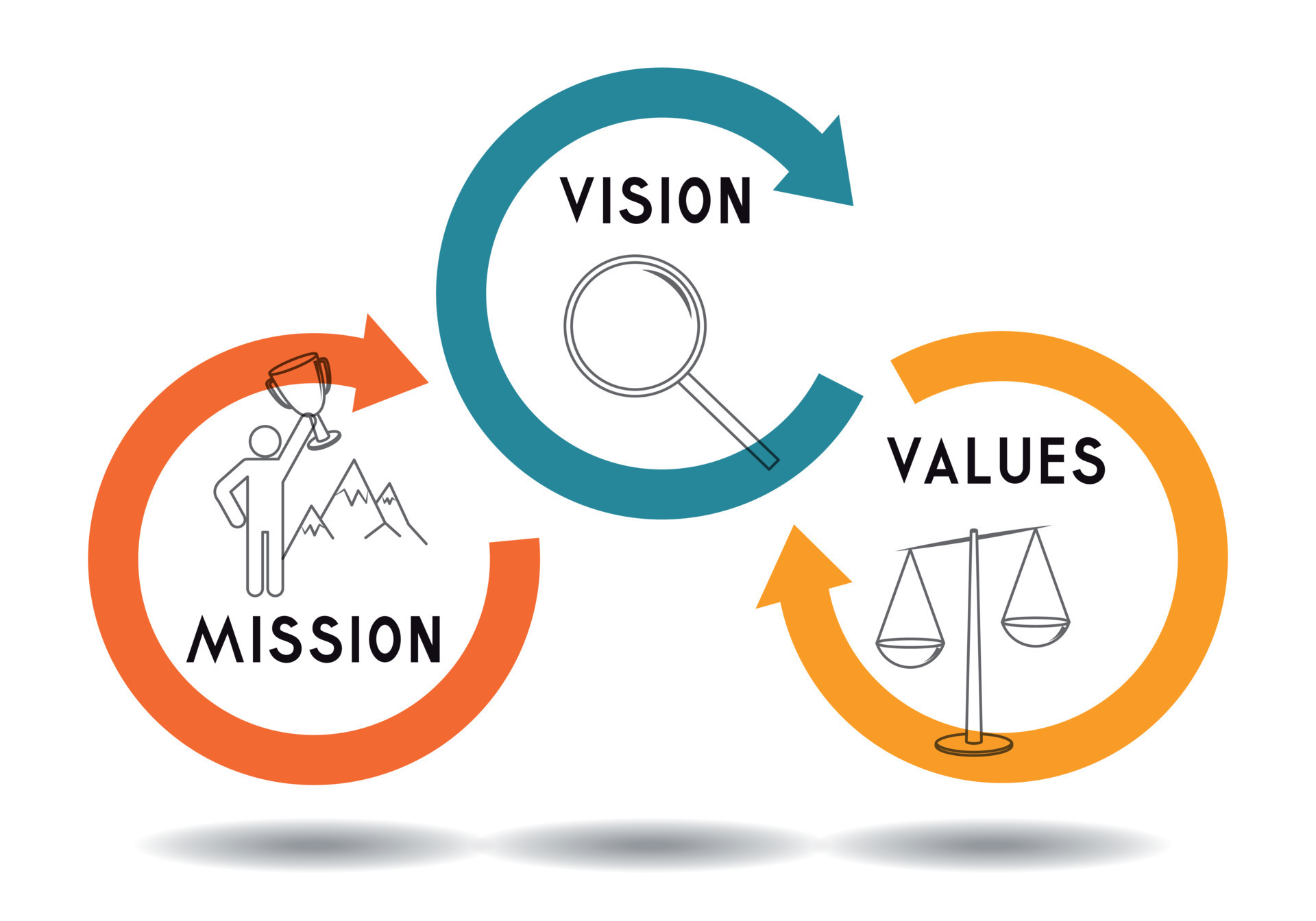 Tip #1
Say NO to 
Good Work
Use your true North as a compass for your work
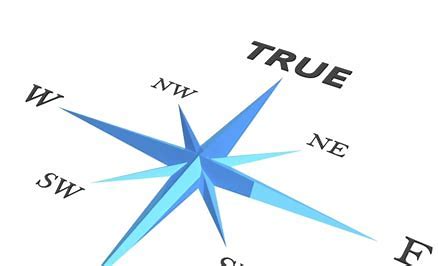 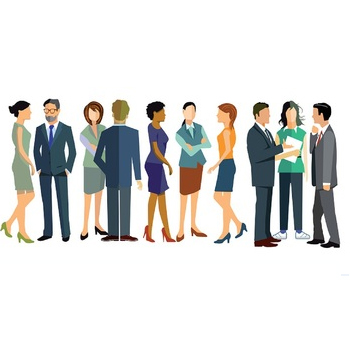 Prioritization
Tip #2
Use governance to prioritize the queue
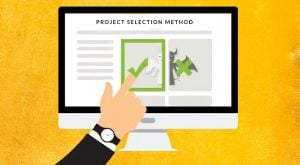 Get Clear on What’s Day to Day
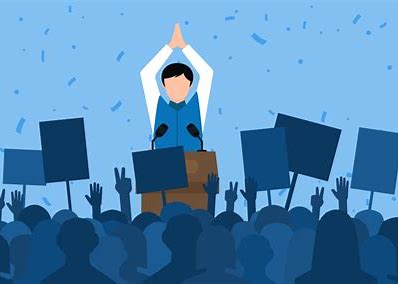 Tip #3
Separate Operational vs Strategic Work
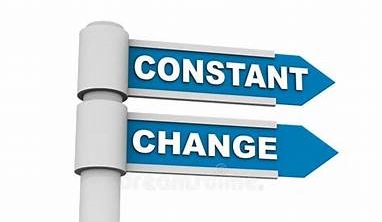 Final Thoughts…
Q&A
jennifer@considerallangles.com
Q&A
jennifer@considerallangles.com
(360) 810-2568
Jennifer Haury